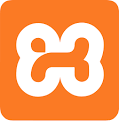 XAMPP
What is XAMPP?
XAMPP Website
https://www.apachefriends.org/index.html
Download
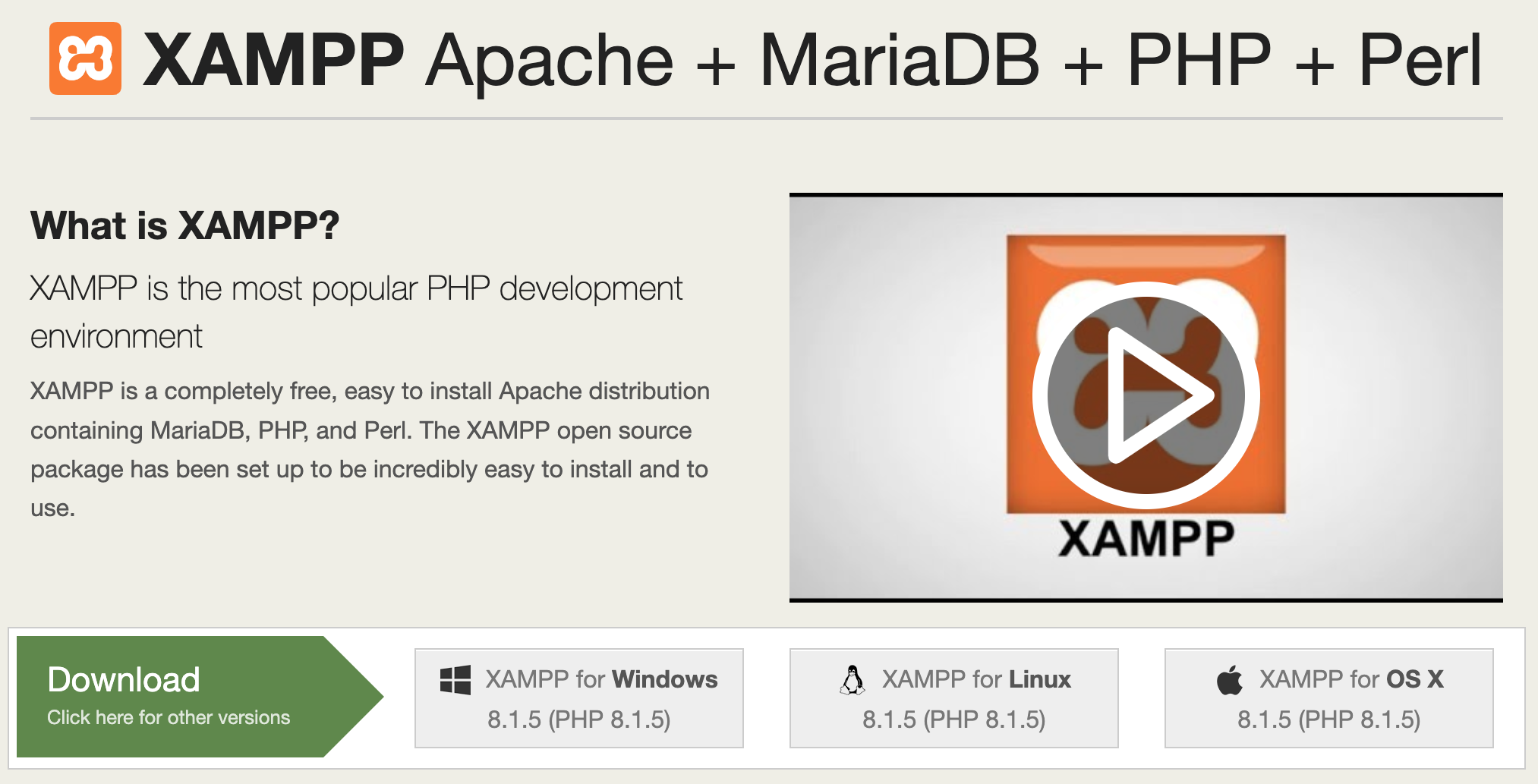 Download a version that is compatible with your operating system from
Starting your server and running your saved PHP page
For mac OS watch this video.
For windows, search YouTube for “how to run a php file in xampp windows” you will find many results.